Let’s Examine Our Exams:
On Test Reliability, Validity and Results
and the New York State Testing Program


~~~~~~


Fred Smith
Administrative Analyst (Ret.)
New York City Public Schools

Change the Stakes

www.changethestakes.org

December 14, 2015
1
The Tale of the Scale
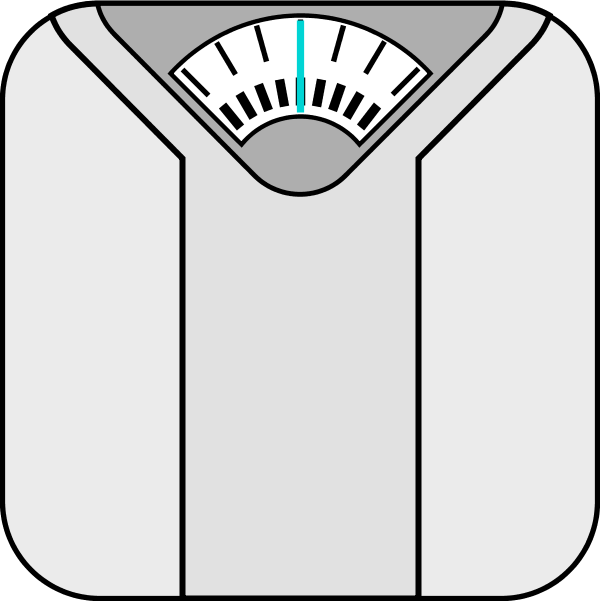 2
3
Two Ways to Measure the Same Thing:Which Do You Think Is More Reliable?
The following slides show that results can differ when there are two ways to measure the same thing—whether it is how  many books children borrow from the library or how well they perform in reading.

When this happens, questions need to be asked about which measure provides more accurate data, which observations are truer to reality and which tests are more reliable.

The slides compare two ways to examine and quantify the same thing.  Ask yourself which approach is more credible and gives a better account.  In which results do you have greater confidence?
4
Two Ways to Measure the Same Thing:Which Do You Think Is More Reliable?
What if we wanted to know the average number of books 4th graders took out of the Guggenheim school library from one year to the next. The chart gives us two ways to arrive at that number:

Ask students to remember the number of books they borrowed.
Check the librarian’s computer which stores data when books are taken out.

Which line is based on data in the computer?  Which gives a better picture of library activity from year to year—the smooth line or the up-and-down line?  Which would you have more faith in if you wanted to find out how much the library was used?
5
6
Two Ways to Measure Reading Proficiency:Which Do You Think Is More Reliable?
Now we want to know about reading achievement and growth.  The New York State ELA Test and the National Assessment of Educational Progress (NAEP) are two measures of proficiency in that area.  The  next chart shows how New York State’s 4th graders performed on the ELA (N=186,000) compared to NAEP, which is given to samples of children across the state every two years  (N=4,200). 

Clearly, NAEP results hold steady going back to 2003.  The ELA results exhibit great fluctuation from one occasion to the next. Physical attributes,  learning abilities and averages do not usually shift so sharply from one year to another.  Which set of results do you trust more?  Why?

The chart supports three points:  1- The NYS tests have been unreliable.  Little confidence can be placed in the results.  2- The lack of reliability applies to the most recent years when testing aligned to the Common Core was implemented.  Yet the State Education Department insisted the 2013 results were a baseline against which to judge whether students met the Common Core Standards.  3- Critics of the State Testing Program have found it deeply disturbing, because without reliability test scores have no validity.  High-stakes decisions about the status and growth of students, teachers and schools based on unreliable exams will be unsound.
12/14/2015
Fred Smith
7
8
9
The Normal Distributionaka The Bell-Shaped Curve
Scientists noticed that measures of height and weight follow a predictable pattern in the general population.  Most people are in the middle, near the average—or the norm.  Some are in a range that is a little above or below the middle; a small percentage are in the upper or lower end of the curve.  This has been described as the normal distribution.  It was reasoned that if physical attributes take on this shape, then things like IQ and educational achievement also follow this model.  So tests were designed and constructed to yield results to reflect this pattern.
10
Item Development

Two approaches to creating test questions have been taken by the New York State Education Department to produce ELA and math tests for students in grads 3 – 8.  They have involved working with commercial test publishers (CTB/McGraw-Hill, 2002-2011 and Pearson, Inc., 2012 to date) in compliance with testing requirements set forth by the No Child Left Behind Act.

The preferred approach is known as embedded field testing.  The other method has been called stand-alone field testing.   Both allow material to be tried out on students and items are analyzed to see how well test items are functioning:

Are the items confusing?  Is there more than one acceptable answer to a given question?  Are the reading passages and math problems appropriate to the age- and grade-level of the children for whom they are intended?  Does the test provide enough time for students to complete?  Do the items show bias against a particular group of students?  Item analysis is performed to address these concerns.

Embedded Field Testing is the preferred way to try out material.  This practice has been used in major testing programs, such as the SAT.  It depends on students who are taking tests not knowing which material is being tried out—because the trial items are interspersed among the items that actually count.  The embedded items do not count in scoring the test.   The items being field tested in this manner make up a small part of the “operational test” that is considered the real test.
11
Advantage of Embedding:  Students are motivated to do well on the entire test.  Since they do not know which items are embedded, they try equally hard to answer the trial items—under real examination conditions.  The information gained from this approach is likely to reflect how students will do on the same material should it be selected for future use—and be included on operational exams.

Disadvantage:  Embedding items lengthens the testing period.  Students taking items that don’t count may lose energy or focus when they get to operational items that come later in the test.  This would impact their results on the “real” test. 

In addition, embedded field testing requires many tryout forms of a test to be prepared in order to generate a large pool of items from which to choose good items for subsequent exams.  Each form will contain a set of field test questions embedded within the operational material, which stays the same from form to form.  

Done correctly, there should be between 15 and 25 forms to allow a sufficient number of embedded problems, passages, items to be tried out in order to build the next test without making any testing session too long.  In New York State, embedded ELA and math field testing began with Pearson in 2012, but only four forms per grade were given.
12
Stand-Alone Field Testing has been done in New York to make up for the lack of items that were tried via the use of only four forms containing embedded material.  This approach involves administering separate forms—containing nothing but trial material--on a day apart from the scheduled operational testing date.  

Advantage:  The publisher can prepare many forms and items to be taken by students without hurting their performance on an operational exam.  

Disadvantage: Students are not motivated to do their best on a test they know doesn’t count.  The effort put forth is not likely to match the level of attention their best effort would require. This has the effect of generating misleading, unreliable statistics that will make it problematic to choose items for future tests—where students taking these exams will be motivated to do their best.

Pearson has been doing stand-alone field testing every June since 2012, arguably the worst time of year to test children and expect them to be motivated to do well on tests, especially ones that don’t count.
13
TESTING IS AN ART

NOT A SCIENCE.
14